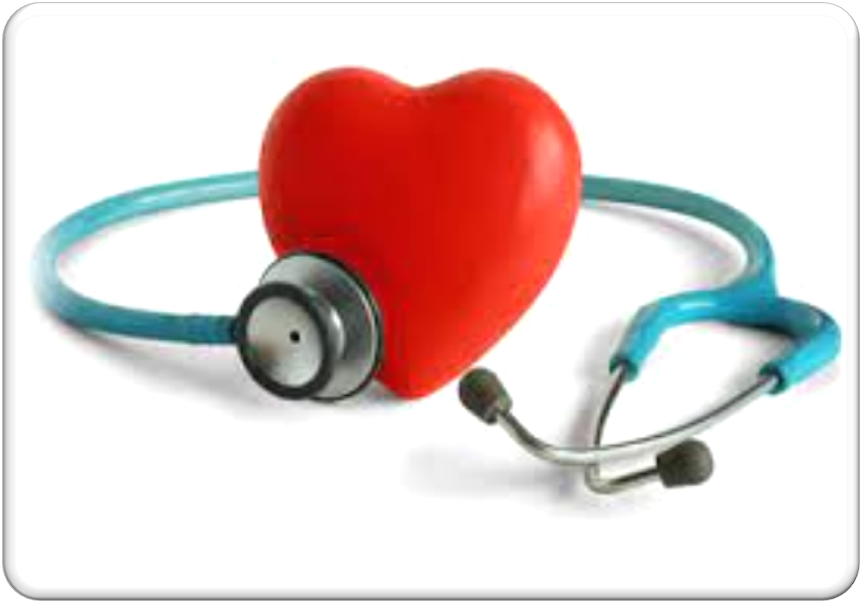 eerste en tweedelijns zorg
Inhoud
21-6-2021
Leerdoelen
21-6-2021
Wat is eerstelijnszorg?
Wat is het?
Van de zorg uit de eerste lijn kan je direct gebruik maken. Je hebt geen verwijzing nodig, je kan zelf een afspraak maken
Wat zijn de taken van de medewerkers van de eerstelijnszorg?
Advies geven en/ of begeleiding bieden rondom leefstijl
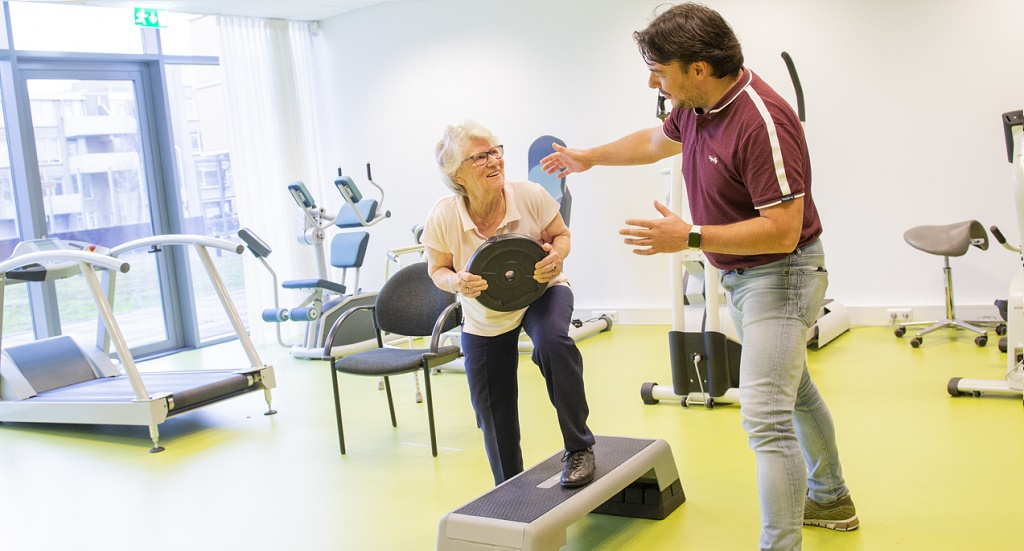 Voorbeelden:
Huisarts, Fysiotherapeut, Tandarts, Verloskundige, Diëtiste
21-6-2021
Wat is tweedelijnszorg?
Wat is het?
Als je gebruik wil/moet maken van deze zorg. Dan heb je een verwijzing nodig van bijvoorbeeld de huisarts.
Voorbeeld
Zorg van een arts uit het ziekenhuis zoals een oncoloog of kaakchirurg.
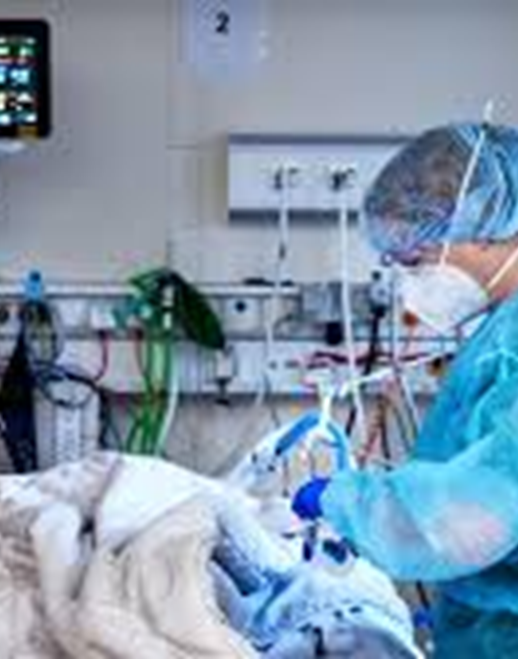 Wat zijn de taken van medewerkers in de tweedelijnszorg?
Het bieden van gespecialiseerde zorg
21-6-2021
Opdracht:Van welke zorg maken de mensen in de casus gebruik? Eerstelijnszorg en/of tweedelijnszorg
Eerstelijnszorg
Tweedelijnszorg
Eerste- en tweedelijnszorg
21-6-2021
Evalueren leerdoelen
21-6-2021